Opportunistic Killer
By 2nd medical unit
Chief : Dr. G. BAGIALAKSHMI M.D
Assistant Professor : Dr. P. S. VALLIDEVI M. D
                                               Dr. PON SENTHIL KUMAR M. D
                                Dr. M. ILAMARAN M. D
A 20 years old male Mr.  Subash referred from Viruthunagar GH with  
                 H/O Fever x 1 month 
                 H/O Vomiting x 1 month 
                  H/O Headache x 1 month 
                  H/O Altered Sensorium x 1 week
HOPI :
Pt was apparenty normal 1 month back after which he developed 
        H/O Fever  x 1 month -  Low grade , Intermittent , Not associated with chills and rigor
       H/O  vomiting x 1 month – 4 episodes / day . Non projectile , immediately after taking food and contains food particles , not associated with blood  
       H/O Headache x 1 month  - Diffuse , no aggravating and relieving Factor.
       H/O Altered sensorium x 1 week, hypoactive, in a drowsy state
H/O Seizures –  2 episodes , involves all 4 limbs, associated with drooling of saliva, post ictal confusion
  No  H/O Blurring of vision ,  Double vision
No H/O chest pain/palpitations /cough 
No H/O abdominal pain/diarrhoea 
No H/O reduced urine output /bleeding manifestation 
No H/O leg swelling
PAST HISTORY
N/K/C/O  T1DM/PTB/SHTN/CKD/THYROID DISORDER
PERSONAL HISTORY
Mixed diet consumer
Alcoholic
Bowel and Bladder habits normal
No substance abuse
No active sexual contact history
GENERAL EXAMINATION:
    O/E 
                Drowsy 
               Irritable 
                Partially obeys oral Commants 
                Afebile  , Oral Candidiasis +
              No pallor 
              No icterus 
              No cyanosis
              No clubbing 
              No pedal edema 
              No Generalized Lymphadenopathy
VITALS : 
             BP – 100/70 mmHg 
             Pulse – 64 / min 
             Spo2 – 98 @ RA 
             RR – 20 /min 
    SYSTEMIC EXAMINATION  ;
     CVS – S1, S2 +
                No murmur 
      RS -   NVBS +
                No Added Sounds 
     P/ A – Soft , Non tender , No Organomegaly
CNS :
        Tone   -
BILATERAL  PLANTAR – Flexor      Flexor 
         No Sensory disturbance. 
       Neck stiffness + 
       Kernig  sign – Positive
       Brudzinski sign – Positive 
    
       FUNDUS EXAMINATION :     
Normal fundus
INVESTIGATION ;   
    CBC 
           TC – 11200 cells / mm
           RBC – 3.6 million
           HB-  10.1 g/dl
           DC –   80/ 15 / 5
           PLATLET – 1.65 L
     RFT :     Rbs – 98 mg/dl
                    Urea -  45
                   Creatinine – 1.2
LFT : 
        T.B  - 1.2
        D/I.D – 0.8/ 0.6
       OT/PT -  36/24
       ALP  -  40
     Viral Markers – Negative 
      VCTC – REACTIVE 
      CD 4 Count – 24  cells .
  CSF ANALYSIS : 
           Cells -  TC –  85 cells
                        Lyphocytes -   80%      
                        Polymorphs -   20%
PROTEIN –  122 mg/dl
       SUGAR – 78 mg/dl
        RBS – 122 mg/dl
CSF INDIA INK STAIN:
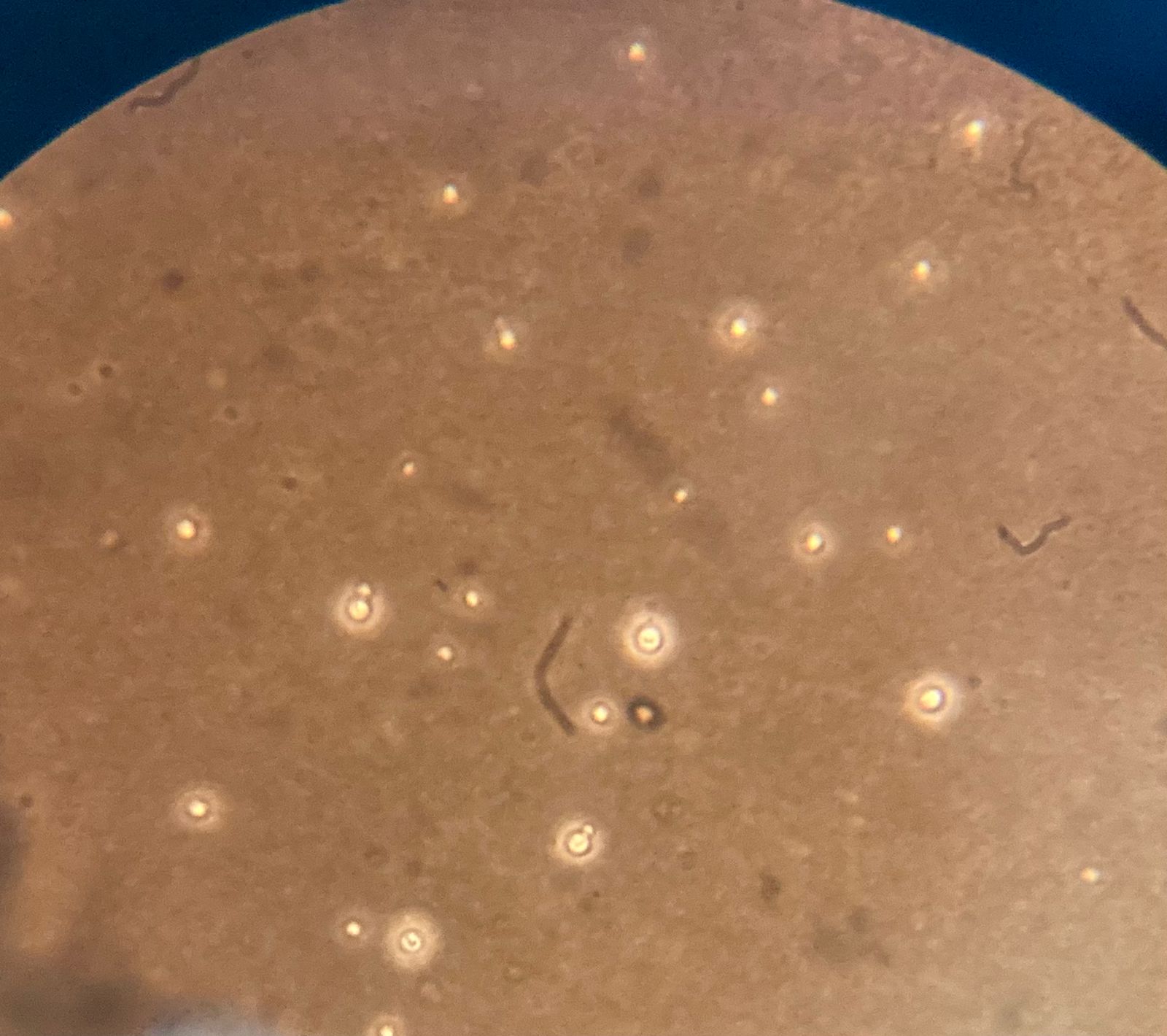 MRI BRAIN
Hyperintensities in the Bilateral  Capsuloganglionic  region suggestive of Viral Enchephalitis .
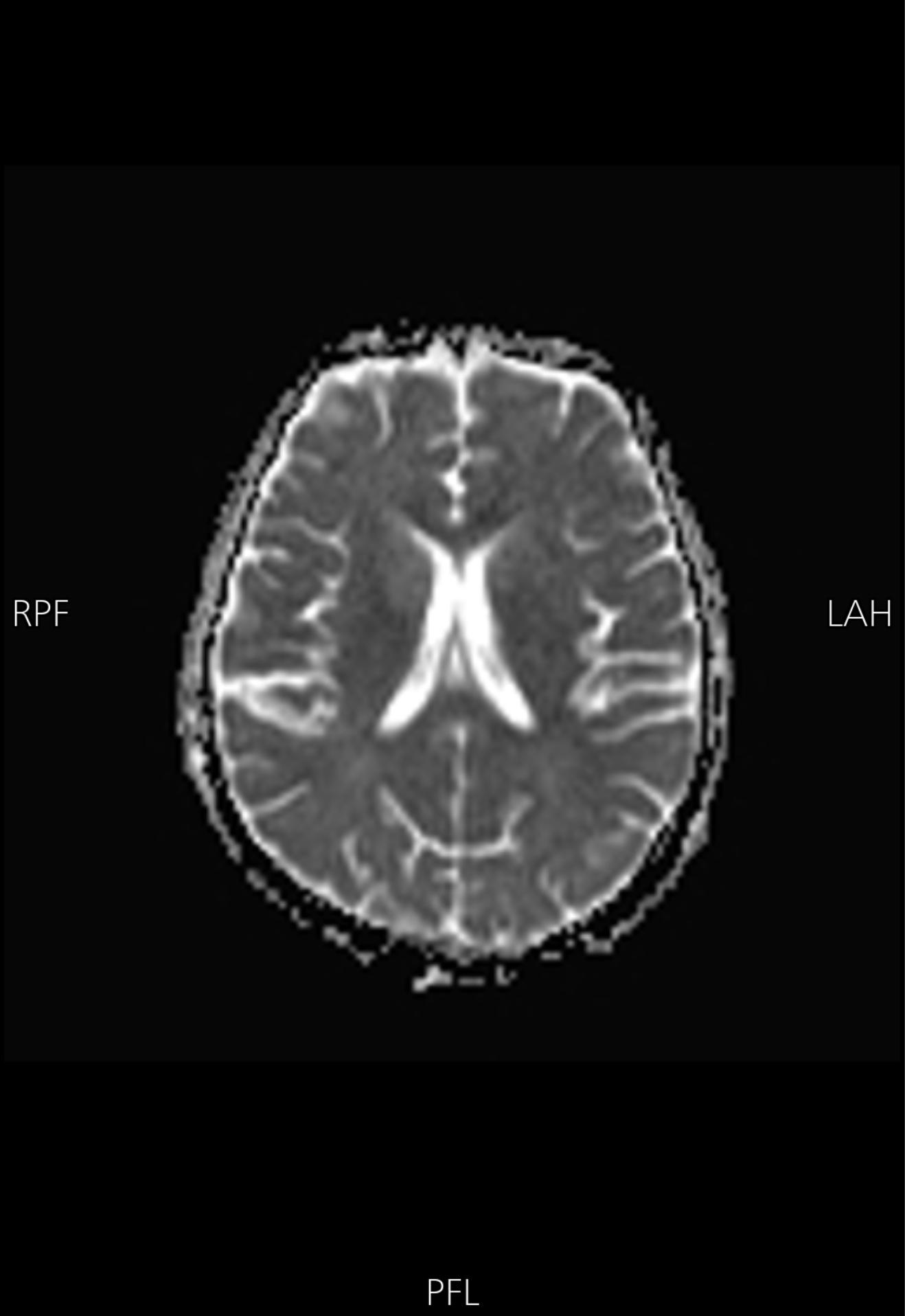 NEUROLOGY OPINION
IMP : PLHA associated cryptococcal meningitis
To start  Inj. Amphotericin B  - 1 mg / kg / day in 500 ml   
     5 % Dextrose IV  .
 Tab. Flucytosine  100 mg / kg / day into divided doses
To do csf analysis, c/s, ADA, KOH mount, fungal culture
ART MO OPINION
CD 4 – 24 cells
To start ATT
T. Septran 480mg 2-0-2
‘Case diagnosed as PLHA  ASSOCIATED  CRYPTOCOCCAL   MENINGITIS.
     
TREATMENT GIVEN 
     Pre loading with 1L NS 
      Inj. Amphotericin B  - 1 mg / kg / day in 500 ml   
     5 % Dextrose IV  .
         Inj. Pantoprazole 40 mg IV BD 
      Tab. Flucytosine  100 mg / kg / day into divided doses
      Tab. Cotrimoxazole 480 mg 2 BD .
THANK YOU